Iedzīvotāju attieksme pret dažiem ar Covid-19 saistītiem jautājumiem
Latvijas iedzīvotāju aptauja
2021. gada septembris
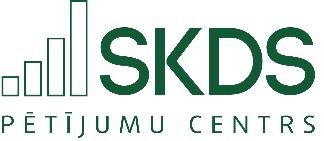 Saturs
REZULTĀTI
      1. Vakcinēšanās pret Covid-19
	2. Galvenie vakcinēšanās iemesli
	3. Informācijas pieejamība par Covid-19
	4. Slimošana ar Covid-19
	5. Kā zināja par slimošanu ar Covid-19
	6. Slimošana ar Covid-19 vai vakcinēšanās pret to
Pētījuma apraksts
PĒTĪJUMA VEICĒJS:
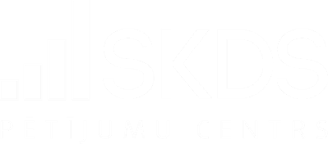 1. Vakcinēšanās pret Covid-19
“X1. Runājot par vakcinēšanos pret Covid-19, kurai no šīm grupām Jūs piederat?”
Visi respondenti
KopumāVAKCINĒSIES
13%
KopumāNEVAKCINĒSIES
27%
Bāze: visi respondenti, n=1005
1. Vakcinēšanās pret Covid-19
“X1. Runājot par vakcinēšanos pret Covid-19, kurai no šīm grupām Jūs piederat?”
Respondenti, kuru ģimenē galvenā 
sarunvaloda ir 
latviešu vai krievu
Bāze: respondenti attiecīgajās grupās (skat. "n=" grafikā)
1. Vakcinēšanās pret Covid-19
“X1. Runājot par vakcinēšanos pret Covid-19, kurai no šīm grupām Jūs piederat?”
Atbildes dažādās 
sociāli demogrāfiskajās grupās
Bāze: respondenti 
attiecīgajās grupās 
(skat. "n=" grafikā)
2. Galvenie vakcinēšanās iemesli
“X2. Kādi bija galvenie iemesli, kāpēc Jūs vakcinējāties pret Covid-19?”
Visi respondenti
Bāze: respondenti, kuri ir vakcinējušies pret Covid-19, n=706
Vairākatbilžu jautājums (% summa > 100)
*Lai varētu apmeklēt dažādas publiskas vietas un pasākumus (piemēram, restorānus, koncertus u. tml.)
2. Galvenie vakcinēšanās iemesli
“X2. Kādi bija galvenie iemesli, kāpēc Jūs vakcinējāties pret Covid-19?”
Respondenti, kuru ģimenē galvenā 
sarunvaloda ir 
latviešu vai krievu
Bāze: respondenti, kuri ir vakcinējušies pret Covid-19, attiecīgajās grupās (skat. "n=" grafikā)
Vairākatbilžu jautājums (% summa > 100) 
*Lai varētu apmeklēt dažādas publiskas vietas un pasākumus (piemēram, restorānus, koncertus u. tml.)
3. Informācijas pieejamība par Covid-19
“X3. Kā Jūs novērtētu informācijas pieejamību Latvijā par šādiem ar Covid-19 saistītiem aspektiem?”
Visi respondenti
Par to, kur un kā Latvijā ir iespējams vakcinēties 
pret Covid-19
Bāze: visi respondenti, n=1005
3. Informācijas pieejamība par Covid-19
“X3. Kā Jūs novērtētu informācijas pieejamību Latvijā par šādiem ar Covid-19 saistītiem aspektiem?”
Respondenti, kuru ģimenē galvenā 
sarunvaloda ir 
latviešu vai krievu
Par to, kur un kā Latvijā ir iespējams vakcinēties 
pret Covid-19
Bāze: respondenti attiecīgajās grupās (skat. "n=" grafikā)
3. Informācijas pieejamība par Covid-19
“X3. Kā Jūs novērtētu informācijas pieejamību Latvijā par šādiem ar Covid-19 saistītiem aspektiem?”
Par to, kur un kā Latvijā ir iespējams vakcinēties pret Covid-19
Atbildes dažādās 
sociāli demogrāfiskajās grupās
Bāze: respondenti 
attiecīgajās grupās 
(skat. "n=" grafikā)
3. Informācijas pieejamība par Covid-19
“X3. Kā Jūs novērtētu informācijas pieejamību Latvijā par šādiem ar Covid-19 saistītiem aspektiem?”
Par to, kā Covid-19 izplatās
Atbildes dažādās 
sociāli demogrāfiskajās grupās
Bāze: respondenti 
attiecīgajās grupās 
(skat. "n=" grafikā)
3. Informācijas pieejamība par Covid-19
“X3. Kā Jūs novērtētu informācijas pieejamību Latvijā par šādiem ar Covid-19 saistītiem aspektiem?”
Par to, cik Covid-19 ir bīstams
Atbildes dažādās 
sociāli demogrāfiskajās grupās
Bāze: respondenti 
attiecīgajās grupās 
(skat. "n=" grafikā)
4. Slimošana ar Covid-19
“X4. Vai Jūs pats/-i vai kāds Jūsu ģimenes loceklis, ar kuru Jūs dzīvojat kopā, līdz šim ir slimojis ar Covid-19?”
Visi respondenti
Paši vai viņu ģimenes 
locekļi ir slimojuši vai 
patlaban slimo ar Covid-1932%
Bāze: visi respondenti, n=1005
Vairākatbilžu jautājums (% summa > 100)
4. Slimošana ar Covid-19
“X4. Vai Jūs pats/-i vai kāds Jūsu ģimenes loceklis, ar kuru Jūs dzīvojat kopā, līdz šim ir slimojis ar Covid-19?”
Respondenti, kuru ģimenē galvenā 
sarunvaloda ir 
latviešu vai krievu
Bāze: respondenti attiecīgajās grupās (skat. "n=" grafikā) 
Vairākatbilžu jautājums (% summa > 100)
4. Slimošana ar Covid-19
“X4. Vai Jūs pats/-i vai kāds Jūsu ģimenes loceklis, ar kuru Jūs dzīvojat kopā, līdz šim ir slimojis ar Covid-19?”
Atbildes dažādās 
sociāli demogrāfiskajās grupās
Bāze: respondenti 
attiecīgajās grupās 
(skat. "n=" grafikā)

Vairākatbilžu 
jautājums 
(% summa > 100)
5. Kā zināja par saslimšanu ar Covid-19
“X5. Kā Jūs zināt to, ka Jūs pats/-i vai kāds Jūsu ģimenes loceklis līdz šim ir slimojis ar Covid-19?”
Visi respondenti
Bāze: respondenti, kuri paši vai viņu ģimenes locekļi ir slimojuši vai patlaban slimo ar Covid-19, n=304Vairākatbilžu jautājums (% summa > 100)*Lai gan nav oficiāls ārsta slēdziens un/vai analīžu rezultāti, ir bijuši apstākļi (piemēram, slimības simptomi, kontakti ar cilvēkiem, kuri slimoja ar Covid-19 u. c.), kuri par to diezgan droši ir liecinājuši
5. Kā zināja par saslimšanu ar Covid-19
“X5. Kā Jūs zināt to, ka Jūs pats/-i vai kāds Jūsu ģimenes loceklis līdz šim ir slimojis ar Covid-19?”
Respondenti, kuru ģimenē galvenā 
sarunvaloda ir 
latviešu vai krievu
Bāze: respondenti, kuri paši vai viņu ģimenes locekļi ir slimojuši vai patlaban slimo ar Covid-19, attiecīgajās grupās (skat. “n=” grafikā)
Vairākatbilžu jautājums (% summa > 100)
*Lai gan nav oficiāls ārsta slēdziens un/vai analīžu rezultāti, ir bijuši apstākļi (piemēram, slimības simptomi, kontakti ar cilvēkiem, kuri slimoja ar Covid-19 u. c.), kuri par to diezgan droši ir liecinājuši
5. Kā zināja par saslimšanu ar Covid-19
“X5. Kā Jūs zināt to, ka Jūs pats/-i vai kāds Jūsu ģimenes loceklis līdz šim ir slimojis ar Covid-19?”
Atbildes dažādās 
sociāli demogrāfiskajās grupās
Bāze: respondenti, 
kuri paši vai viņu 
ģimenes locekļi ir 
slimojuši vai patlaban slimo ar Covid-19, 
attiecīgajās grupās 
(skat. "n=" grafikā)

Vairākatbilžu 
jautājums 
(% summa > 100)

*Lai gan nav oficiāls ārsta slēdziens un/vai analīžu rezultāti, ir 
bijuši apstākļi 
(piemēram, slimības simptomi, kontakti ar cilvēkiem, kuri 
slimoja ar Covid-19 
u. c.), kuri par to diezgan droši ir liecinājuši
6. Slimošana ar Covid-19 vai vakcinēšanās pret to
“X6. Sabiedrībā valda atšķirīgi viedokļi par to, kas ir veselībai un dzīvībai bīstamāk – slimot ar Covid-19 vai vakcinēties pret to ar pašreiz pieejamajām vakcīnām.
Kuram no šiem apgalvojumiem Jūs vairāk piekrītat?”
Visi respondenti
Bāze: visi respondenti, n=1005
6. Slimošana ar Covid-19 vai vakcinēšanās pret to
“X6. Sabiedrībā valda atšķirīgi viedokļi par to, kas ir veselībai un dzīvībai bīstamāk – slimot ar Covid-19 vai vakcinēties pret to ar pašreiz pieejamajām vakcīnām.
Kuram no šiem apgalvojumiem Jūs vairāk piekrītat?”
Respondenti, kuru ģimenē galvenā 
sarunvaloda ir 
latviešu vai krievu
Bāze: respondenti attiecīgajās grupās (skat. “n=” grafikā)
6. Slimošana ar Covid-19 vai vakcinēšanās pret to
“X6. Sabiedrībā valda atšķirīgi viedokļi par to, kas ir veselībai un dzīvībai bīstamāk – slimot ar Covid-19 vai vakcinēties pret to ar pašreiz pieejamajām vakcīnām.
Kuram no šiem apgalvojumiem Jūs vairāk piekrītat?”
Atbildes dažādās 
sociāli demogrāfiskajās grupās
Bāze: respondenti 
attiecīgajās grupās 
(skat. "n=" grafikā)
Paldies par uzmanību!
SKDSsabiedriskās domas pētījumu centrsBaznīcas iela 32-2, Rīga, Latvija, LV-1010 Tālr.: +371 67 312 876, e-pasts: skds@skds.lvwww.skds.lv